Приёмы, средства и методы для интеллектуально-эмоциональной разрядки на уроках общественных дисциплин
«... То, что сам ты знаешь, передай другим, 
Или то, чего не знаешь, от других возьми!»

Аухад ад-Дин Анвари.
Проект – это возможность учащихся выразить собственные идеи в удобной для них, творчески продуманной форме
Как-то один педагог написал, что понятие - проект можно определить как «от души выполняемый замысел»
Все, что я познаю, я знаю, для чего это мне надо и где и как я могу эти знания применить, - вот основной тезис современного понимания метода проектов
Что такое проектная методика?1)	совокупность поисковых, проблемных и творческих  методов;2)	деятельность, в которой  развивается  креативность;3)	деятельность, в которой  формируются определенные личностные качества учащихся в процессе создания конкретного продукта
Каждый год незабываемые проекты:1) «Золотой век» России (история XIX века)- 2015 г.;2) «По страницам советского кино » - 2016 г.;3) «Назад в СССР» (к 95-летию СССР) – 2017 г.;4) «Не расстанусь с комсомолом, буду вечно молодым» (к 100-летию ВЛКСМ)- 2018 г.
Наши «вишенки на торте» выпуск печатной газеты 			            музеи-выставки издание книги                    знакомство с кухнями народов СССР         выпуск памятного юбилейного значка 		печатание ретро-открыток       розыгрыши  вечера-воспоминаний 		еженедельный поход в киноклуб
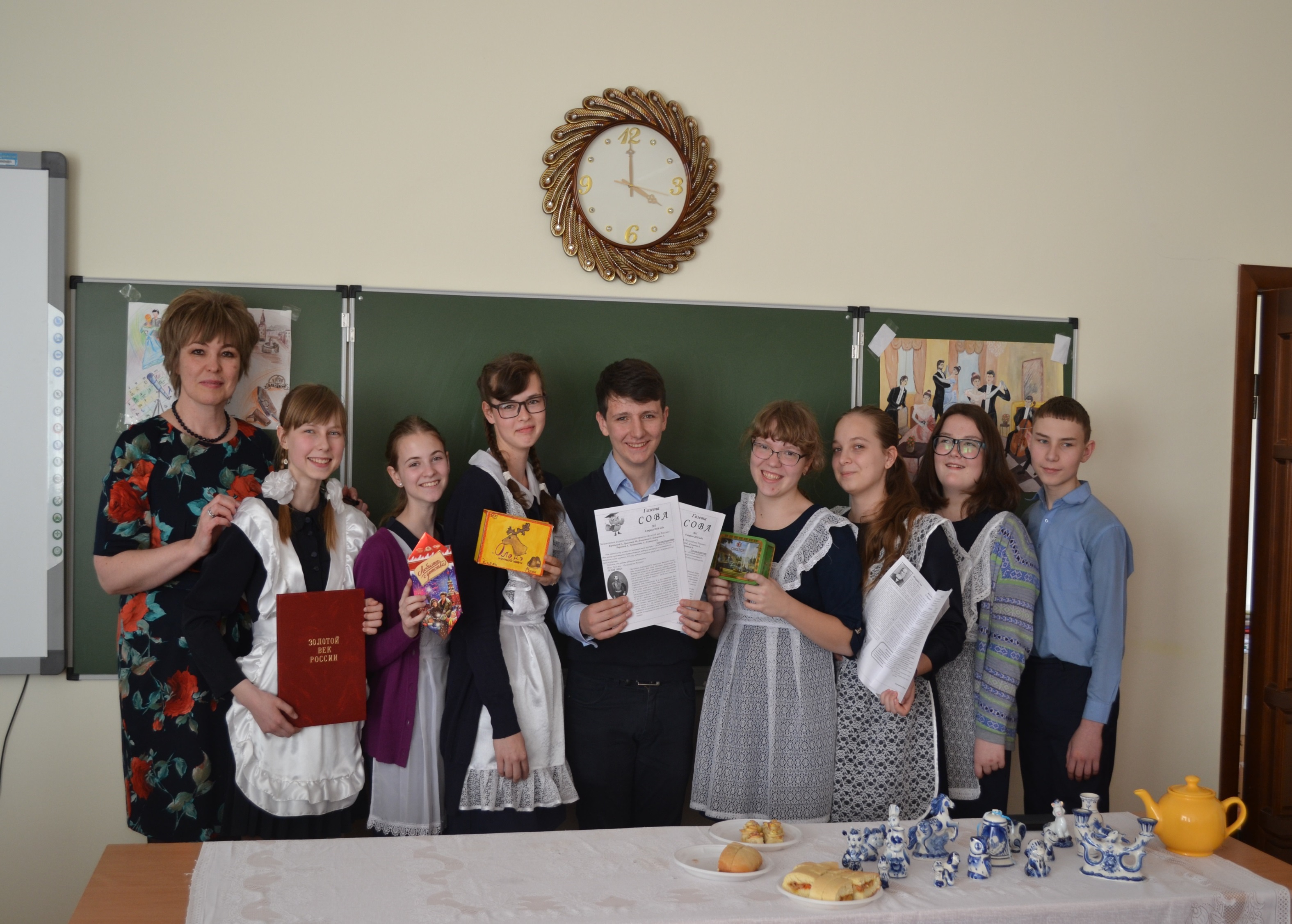 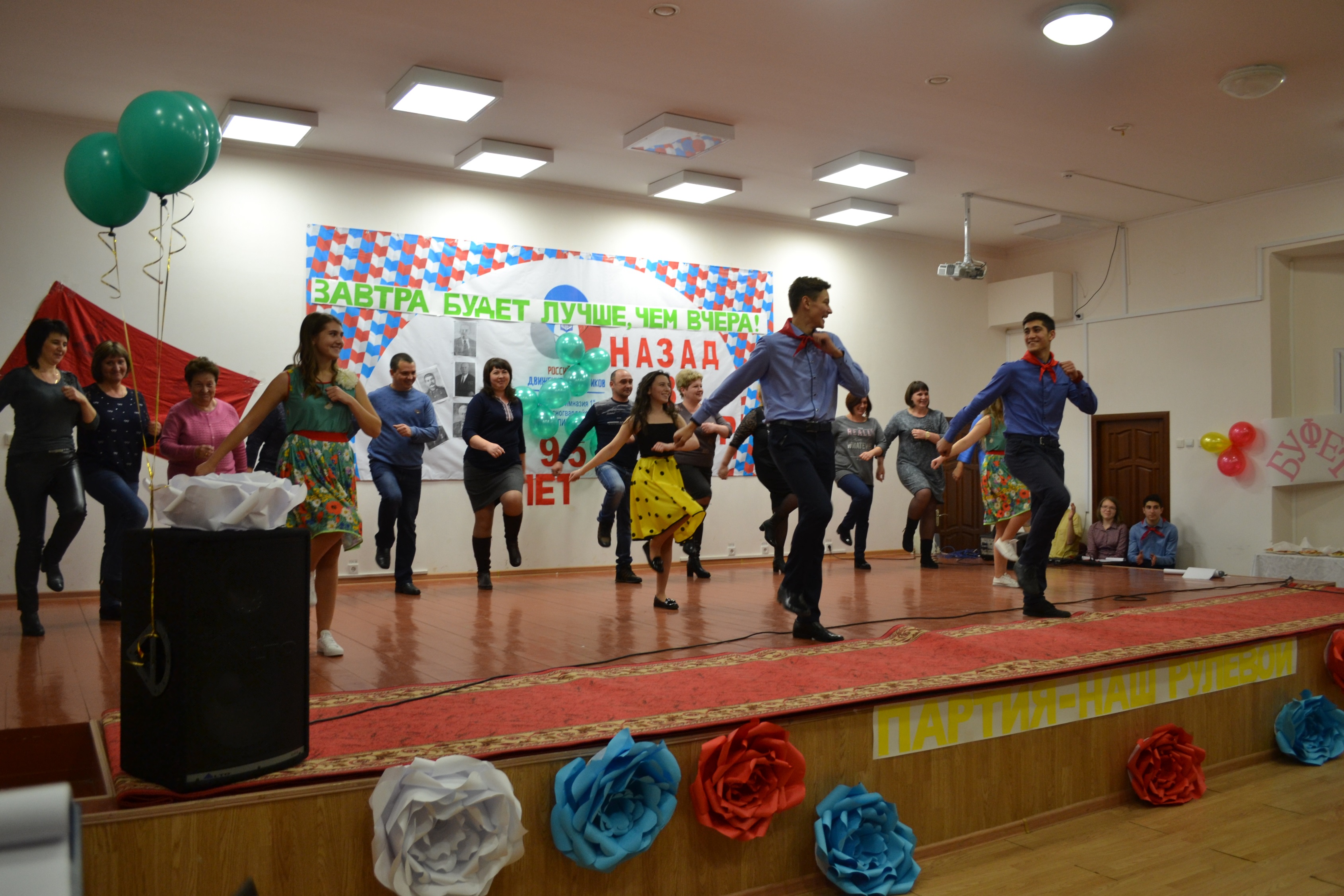 Наши «вишенки на торте»   выпуск печатной газеты 			         походы в  музеииздание книги                                                  знакомство с кухней народов СССР         выпуск памятного юбилейного значка                                                      поиск и печатание ретро - открытокпроведение  вечеров-воспоминаний                         еженедельные походы в клуб старого кино
Подзаголовок
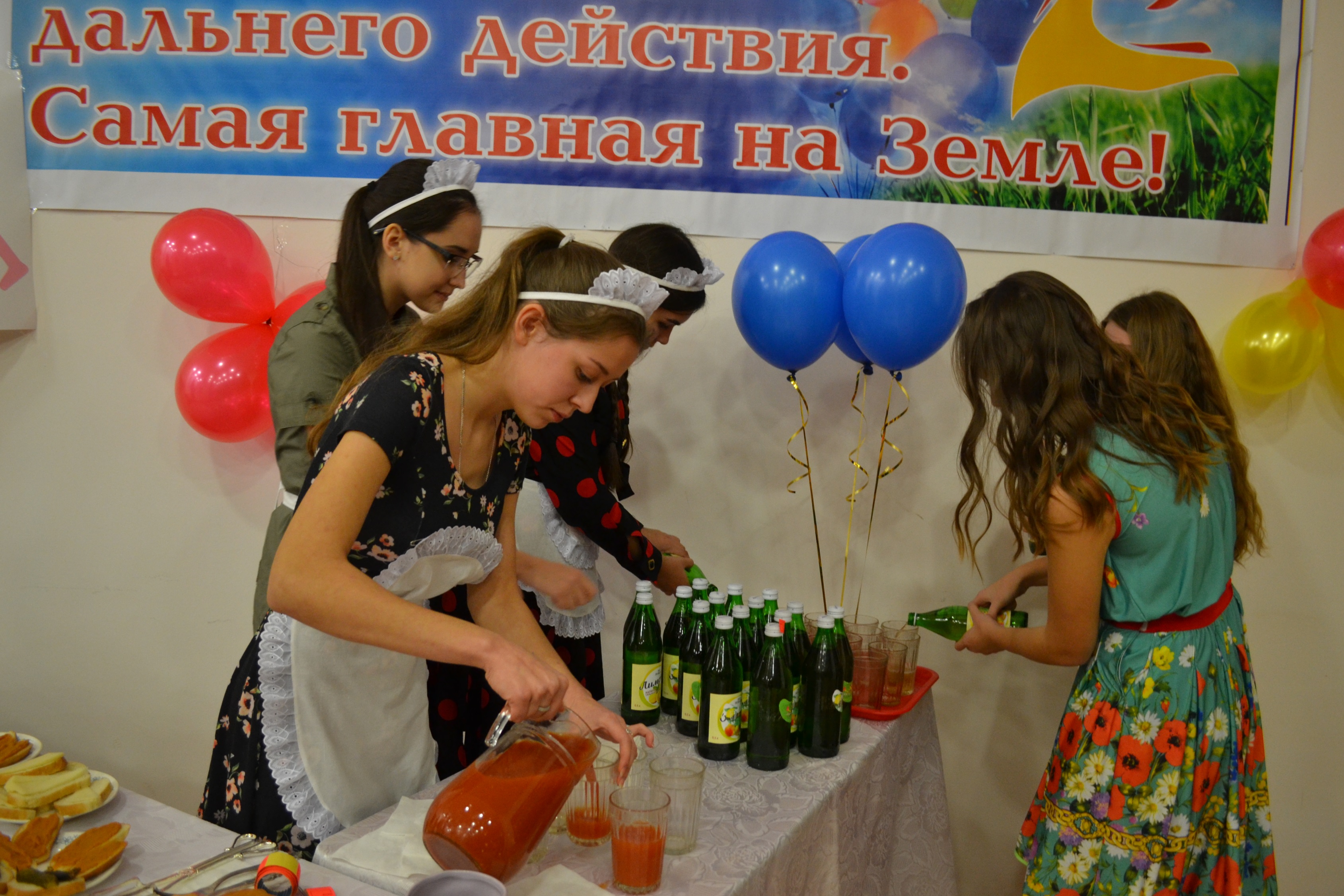 Подзаголовок
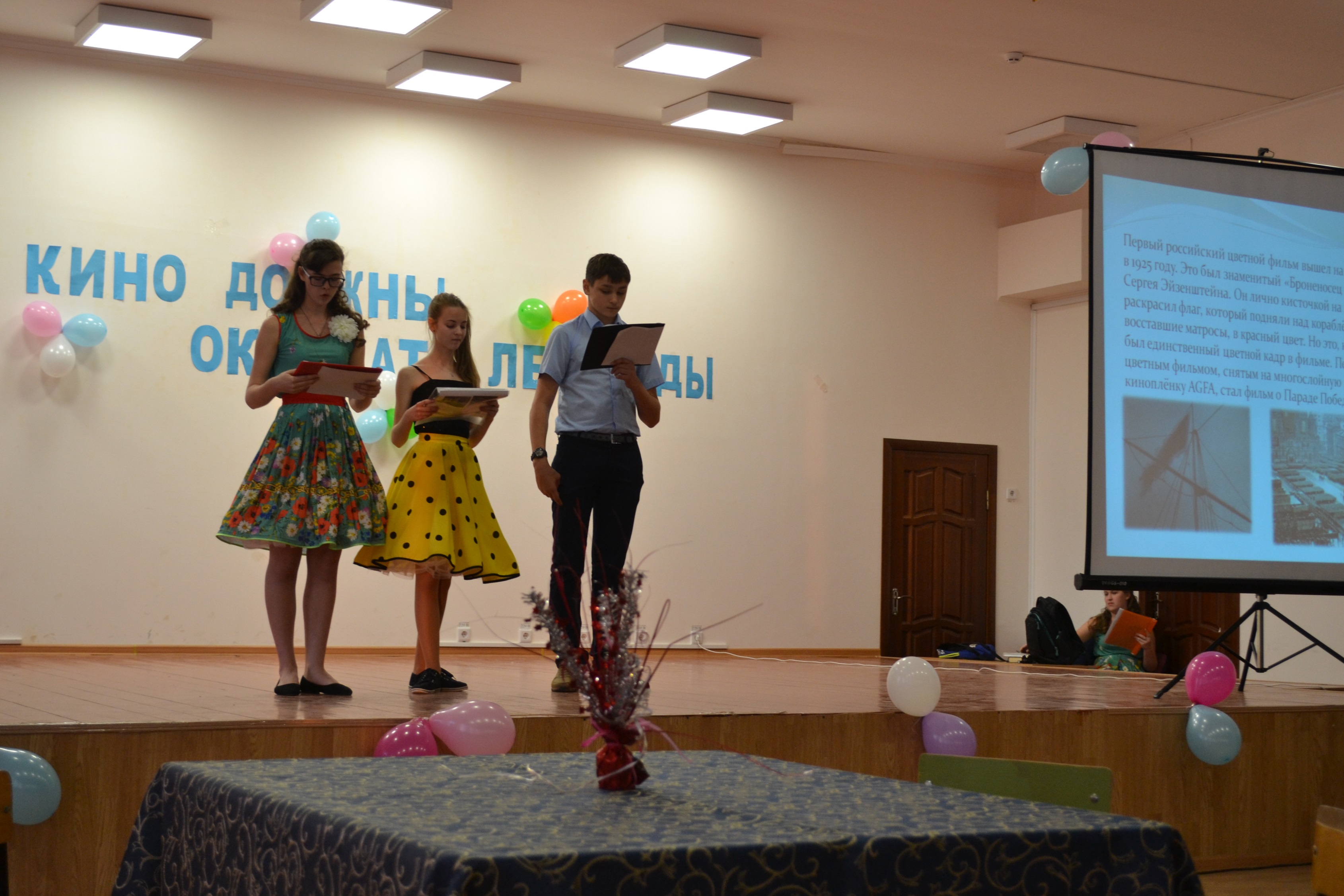 Подзаголовок
Что же такое игра «Alias»?
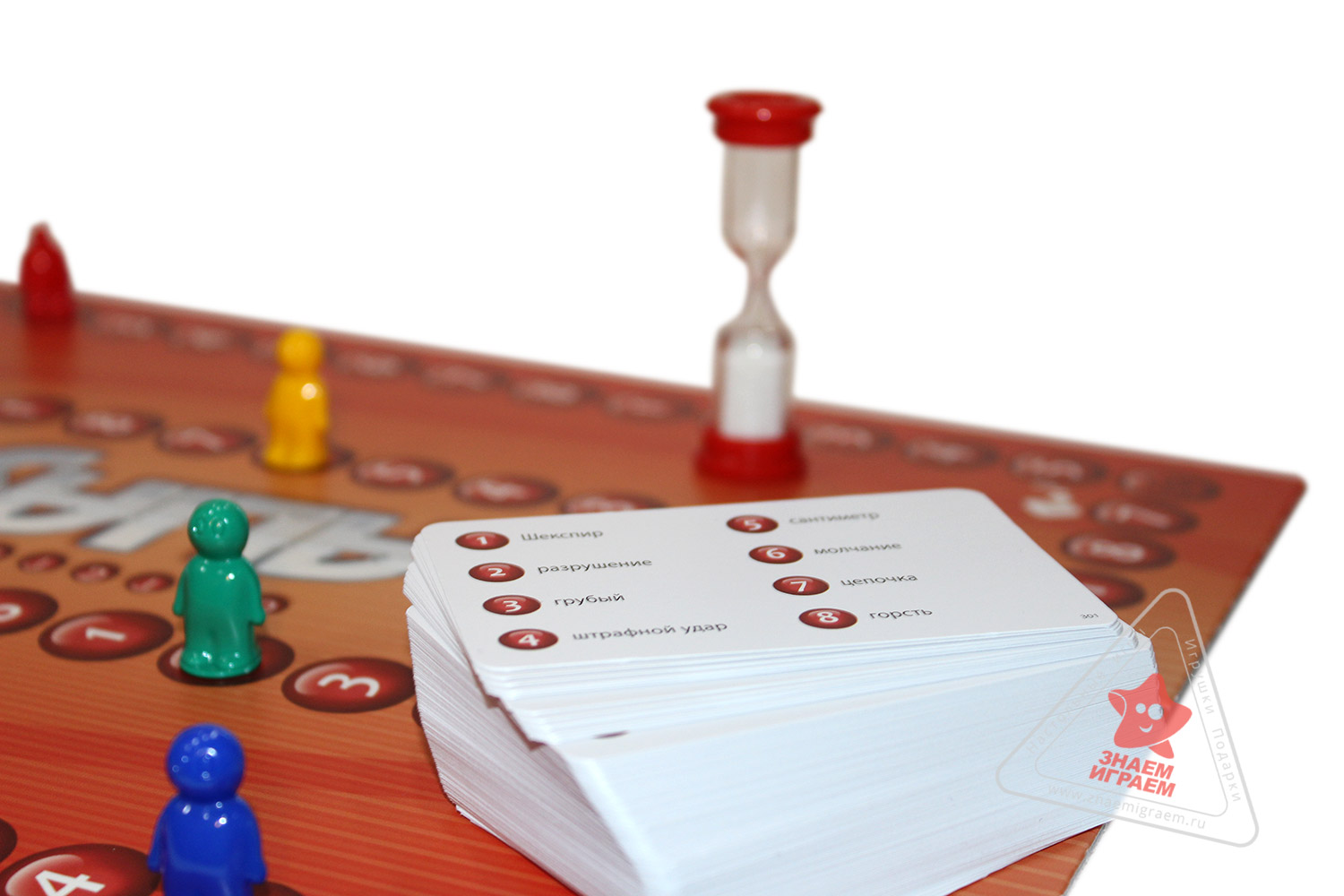 Смысл игры «Аlias» в угадывании слов. Записанные на карточках слова нужно объяснять другим участникам. За правильные ответы команде даются баллы

Чем хороша игра «Аlias»?
В нее можно играть практически неограниченным числом человек. Хотя рекомендовано от 4 до 12 участников.
Цель игры

Далеко идущая цель игры «Аlias», или «Скажи иначе» – развитие словарного запаса и сообразительности. Список слов может оказаться совершенно неожиданным и открыть пробелы в ваших знаниях.
Подборка короткометражных мультфильмов по тематике курса «Обществознание» и «История»
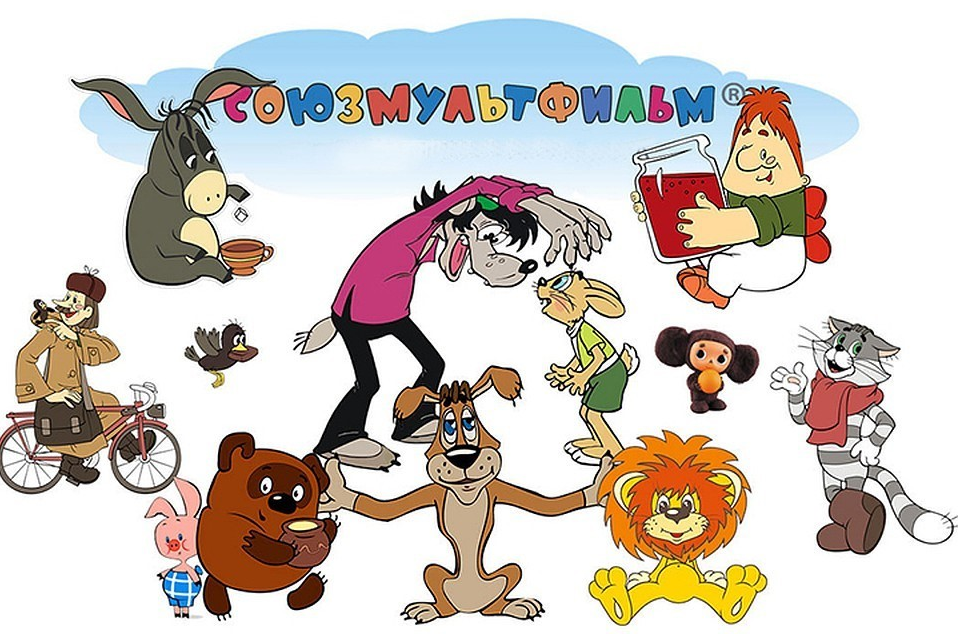 Урок по теме «Власть»


     Дорогие ребята! Сегодня мы с вами будем изучать тему урока, которая является весьма сложной для понимания. Поэтому я предлагаю вам вспомнить сначала всем известную повесть-сказку «Приключения Чиполлино». 
О чём эта книга?
(уч-ся вспоминают сюжет; учитель после высказываний говорит, что перед нами конкретный пример анатомии власти)
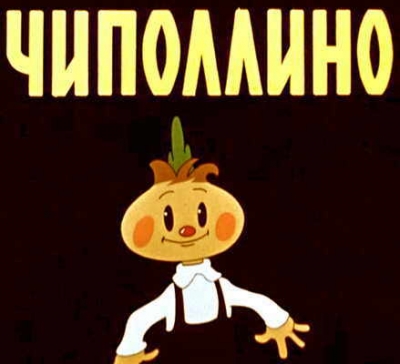 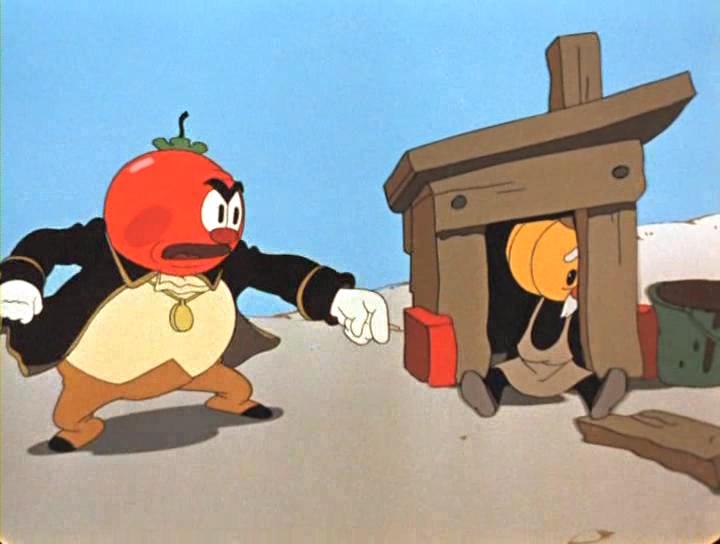 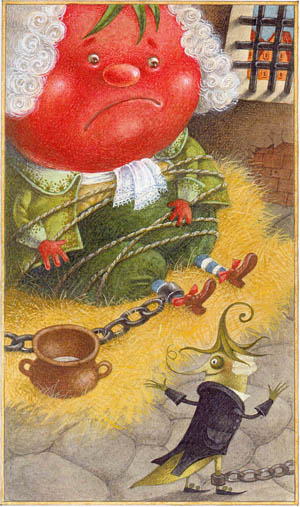 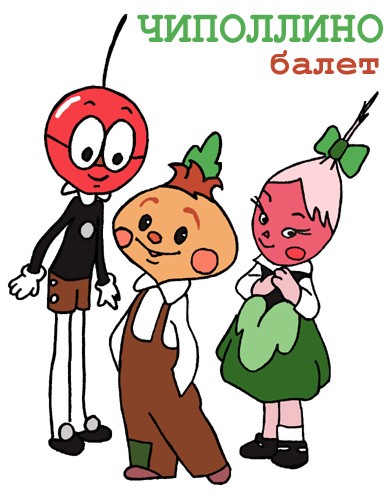 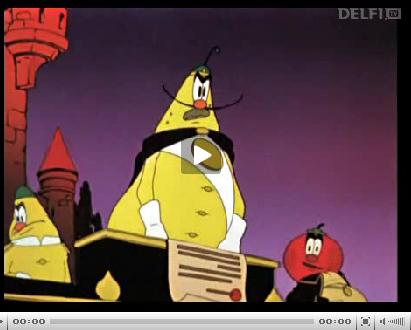 Лимон, Помидор, графини Вишни и др. сказочные герои станут действующими лицами современной политической жизни. 
Заметим, что уже в сказке они выполняли очень колоритные
                                       cоциальные роли
                                                  КАКИЕ?
«Синьор Зелёный Горошек –   деревенский адвокат, расторопный малый, подтверждающий распоряжения синьора Помидора подходящими статьями закона…»
Кум Тыква  «…весь свой век работал и только вздохи копил… Чуть не с самого детства мечтал он о том, что у него будет когда-нибудь собственный домик, и каждый год покупал по одному кирпичу для будущей постройки…»
  Сеньор Помидор
«Езжу к тыквам – беднякам                        …С каждым часом я расту,
   И к богатым дыням.                                       Наливаясь соком,
   Первый грош беру я сам,                               Потому что на посту
   Два везу графиням…                                      Нахожусь высоком…»   
 Чиполлино
 «…Господа в блестящих шляпах
       Наш обходят двор.
       Видно луковый наш запах
       Чересчур остёр…»
1. «Икар и мудрецы» (1976 г.)
Это короткометражная притча Фёдора Хитрука о безграничности человеческих возможностей и преодолении социальных ограничений.

2. «О птичках» (2000 г.)
 Поучительный короткометражный мультфильм, который получил «Оскар» в 2002 году. Птички сидят на проводе и о чем-то спорят, но внезапно их объединяет одно — презрение к появившейся большой птице. 
Это три минуты остроумной истории, которая учит помнить о жизненных ценностях и не рыть яму другим.

3. «Чужой голос» (1949 г.) 
Лесные жители зачарованно с восторгом слушают пение Соловья, но концерт внезапно прерывает Сорока, только что прилетевшая из-за границы…

4. «Луна» (2011 г.)
В этом очаровательном мультфильме простая мораль: выбор жизненного пути важен для каждого человека, и сделать его он может в любом возрасте.
5. «Бумажный роман» (2012 г.) Это трогательный мультфильм о любви, о надежде, о случайных вещах, которые могут быть совсем не случайными.

6. «Длинный мост в нужную сторону» (2012 г.)
Этот короткометражный мультфильм под музыку Себастьяна Баха и Георга Генделя учит делать правильный выбор, менять приоритеты и слушать сердце.

7. «Чуня» (1968 г.)
Доброго поросенка так обидели животные, что он захотел превратиться в птицу. Мультфильм о принятии себя.
Замечательный советский мультик «Чуня» рассказывает историю о маленьком поросенке, который был чист, вежлив и совсем не походил на чумазую свинью.

8. «Синий зонтик» (2013 г.)
Кому-то сюжет может показаться банальным, но это поистине трогательная история о любви, надежде и прекрасном мире вокруг (даже когда кажется, что все уныло).
9. «Лава» (2014 г.)
Герои — два вулкана Уку и Леле — долго ждали появления родственной души. 
Это замечательная история, которая заставляет верить в искреннюю любовь.

10. «Хранитель плотины» (2014 г.)
Городок существует благодаря усилиям непризнанного героя — маленького поросенка.
Мультфильм заставляет быть терпимыми, ответственными за свои поступки и смотреть внутрь, а не только на внешность.

11. «Похожие» (2015 г.)
 Эта работа испанских режиссеров завоевала более 60 наград по всему миру. История о «правильном» воспитании, которое может быть таковым лишь поверхностно. 

12. «Зачарованная» (2016 г.)
Это мультфильм о ненависти и ее пагубных последствиях. 
Этот мультфильм учит идентифицировать свои эмоции, бороться с негативом и ценить близких.

13. «Один маленький шаг» (2018 г.)
Этот вдохновляющий мультфильм о стремлении, о вере в собственные силы и преодолении жизненных трудностей.
Как очень удачно заметил Гораций, «шутка, насмешливое слово часто удачнее и лучше определяют даже важные вещи, чем серьезное и глубокое изучение».
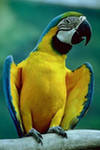 Анекдот как метод осмысления темы
Двое заключённых беседуют:
- Тебе сколько дали?
- 20 лет!
- За что?
- Ни за что!
Врёшь! Ни за что 10 дают!





В 10-м классе ввели новый предмет-сексологию. Учитель:
 Дети! Любовь мужчины к мужчине и любовь женщины к женщине – это извращения, о них мы говорить не будем. В любви между мужчиной и женщиной вы и без меня разберётесь. Четвёртый и пятый вид любви – это любовь партии к народу и народа к партии. Этим с вами и будем заниматься весь год…
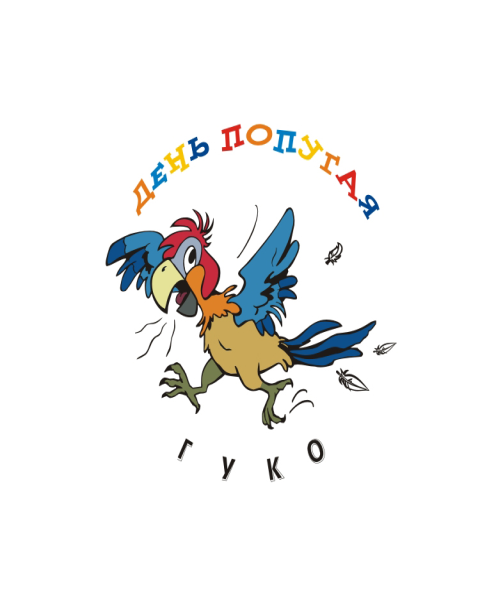 Анекдот как метод осмысления темы
Использование познавательных задач
 

Фрагмент урока «Поход Александра Македонского на Восток»


Познавательная задача:
родился в 356 г. до н.э.;
его отец родом из Македонии;
известно, что однажды он, укрощая  своего строптивого коня  Буцефала, услышал слова отца: «Ищи, сын мой, царство по себе, Македония слишком мала для тебя!»;
получил прекрасное образование, его учитель был сам Аристотель;
ему принадлежат слова: «Если неприятель перед нами и его нужно искать и ловить, значит, мы уже победили». 
О ком идёт речь?
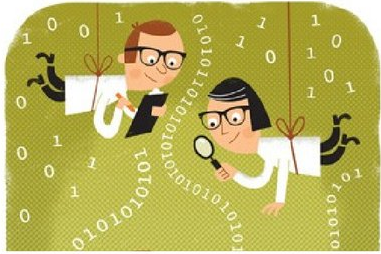 Фрагмент урока «Николай Рерих и его Пакт»

Познавательная задача:

археолог;
путешественник;
уже в юности проявляется как человек 
широких возможностей, его увлекают театр и нумизматика,
литературное творчество и минералогия, ботаника и 
рисование, музыка;
учился одновременно на юридическом факультете Петербургского университета и в Академии художеств, куда поступил в 1893 году;
его учителем в Академии был знаменитый пейзажист А.Куинджи;
первый цикл его картин известен под названием «Начало Руси. Славяне», а первая картина «Гонец» прямо с академической выставки была приобретена П. Третьяковым;
известен как театральный художник, оформивший на знаменитых Русских сезонах в Париже спектакли «Весна священная», «Князь Игорь»;
впоследствии живёт в США, Швеции, Англии, вскоре поселяется  в Индии, где основывает Институт гималайских исследований «Урусвати»;
остаётся сказать, что на втором этапе своего творчества как художник он обращается к сияющим вершинам Гималай – Эвереста и Канченджанги.
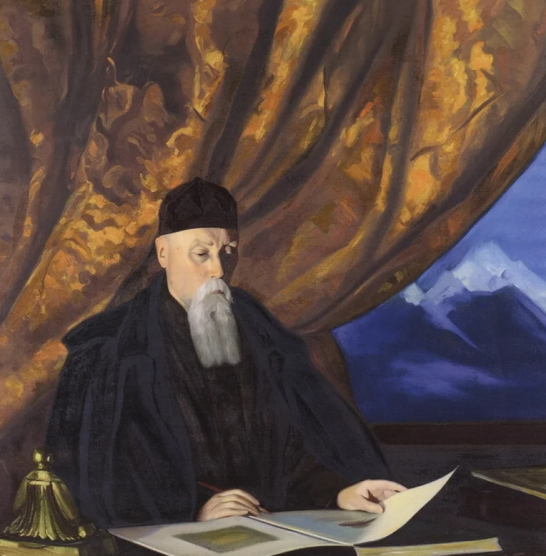 Приём – SWОT (анализ)Проведение SWOT – анализ представляет собой заполнение матрицы, состоящей из четырех блоков, в центре матрицы записываем факт, явление, проблему, требующую исследования, а по блокам матрицы
Экономика России в 17 веке
Сильные стороны:
рост товарного производства с/х продукции;
появление мануфактур;
специализация районов на производстве одного вида продукции;
рост торговли;
появление общероссийских ярмарок;
рост числа ремесленных специальностей
Слабые стороны:
основывались на крепостном труде;
мало частновладельческих мануфактур; 
выполняла заказы (чаще всего) государства;
дешёвая рабочая сила;
слабая заинтересованность  собственников в совершенстве техники
Возможности:
жить лучше и богаче населению;
рост и развитие городов;
появление центров городов с определённой специализацией;
принятие Торгового устава 1653 г., определение 5% пошлины на ввозимые товары;
развитие периодических торгов в установленном месте (Ирбитская , Свенская);
накопление капитала в сфере торговли и ростовщичества
Угрозы:
замедленное развитие экономики из-за крепостного труда;
долгое время будет отсутствовать инициатива у работников;
отставание от стран Западной Европы;
создание ситуации для социальных движений
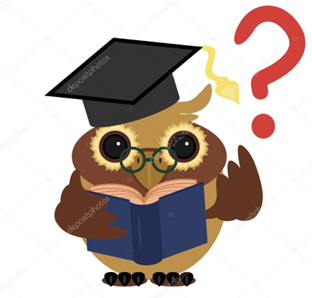 СМУТА
Метод «Шесть шляп мышления» 
(по методике Э. де Боно)
Пример урока обществознания в 11 классе на тему: «Состояние гражданского общества в РФ»

Условия:
Давать один текст  для всех.
Текст лучше официальный.
Для данного урока берём доклад Общественной палаты 2020 г. – «О состоянии гражданского общества в РФ в 2020 г.»
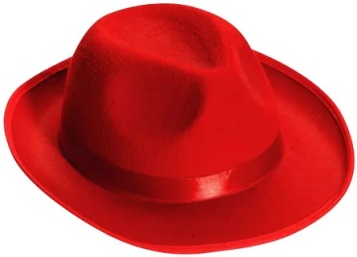 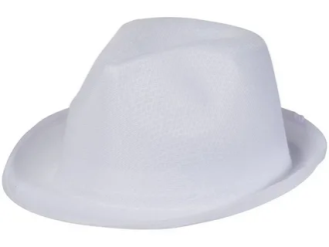 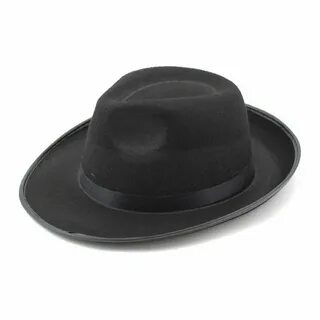 Красная шляпа: чувства и интуиция. В режиме красной шляпы у участников сессии появляется возможность высказать свои чувства и интуитивные догадки относительно рассматриваемого вопроса, не вдаваясь в объяснения о том, почему это так, кто виноват и что делать.
Белая шляпа: информация. В этом режиме мышления нас интересуют только факты. Мы задаемся вопросами о том, что мы уже знаем, какая еще информация нам необходима и как нам ее получить.
Черная шляпа: критика.  Тут нужно во всём видеть недостатки, подвергать сомнению слова и цифры, искать слабые места и ко всему придираться. Черная шляпа позволяет дать волю критическим оценками, опасениям и осторожности. Она защищает нас от безрассудных и непродуманных действий, указывает на возможные риски и подводные камни.
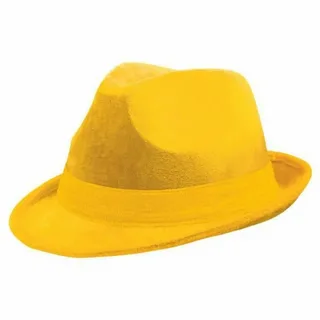 Желтая шляпа: логический позитив.  Желтая шляпа требует от нас переключить свое внимание на поиск достоинств, преимуществ и позитивных сторон рассматриваемой идеи.
Зеленая шляпа: креативность.  
Творчество. Предложения. Каковы некоторые из возможных решений и действий? Каковы альтернативы? Находясь под зеленой шляпой, мы придумываем новые идеи, модифицируем уже существующие, ищем альтернативы, исследуем возможности, в общем, даем креативности зеленый свет.
Синяя шляпа: управление процессом.  Синяя шляпа предназначена для управления самим процессом работы. В частности, ее используют в начале сессии для определения того, что предстоит сделать, и в конце, чтобы обобщить достигнутое и обозначить новые цели.
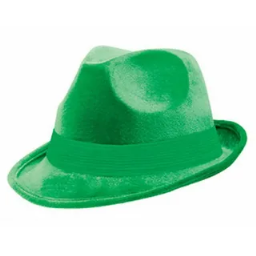 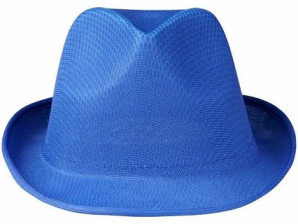 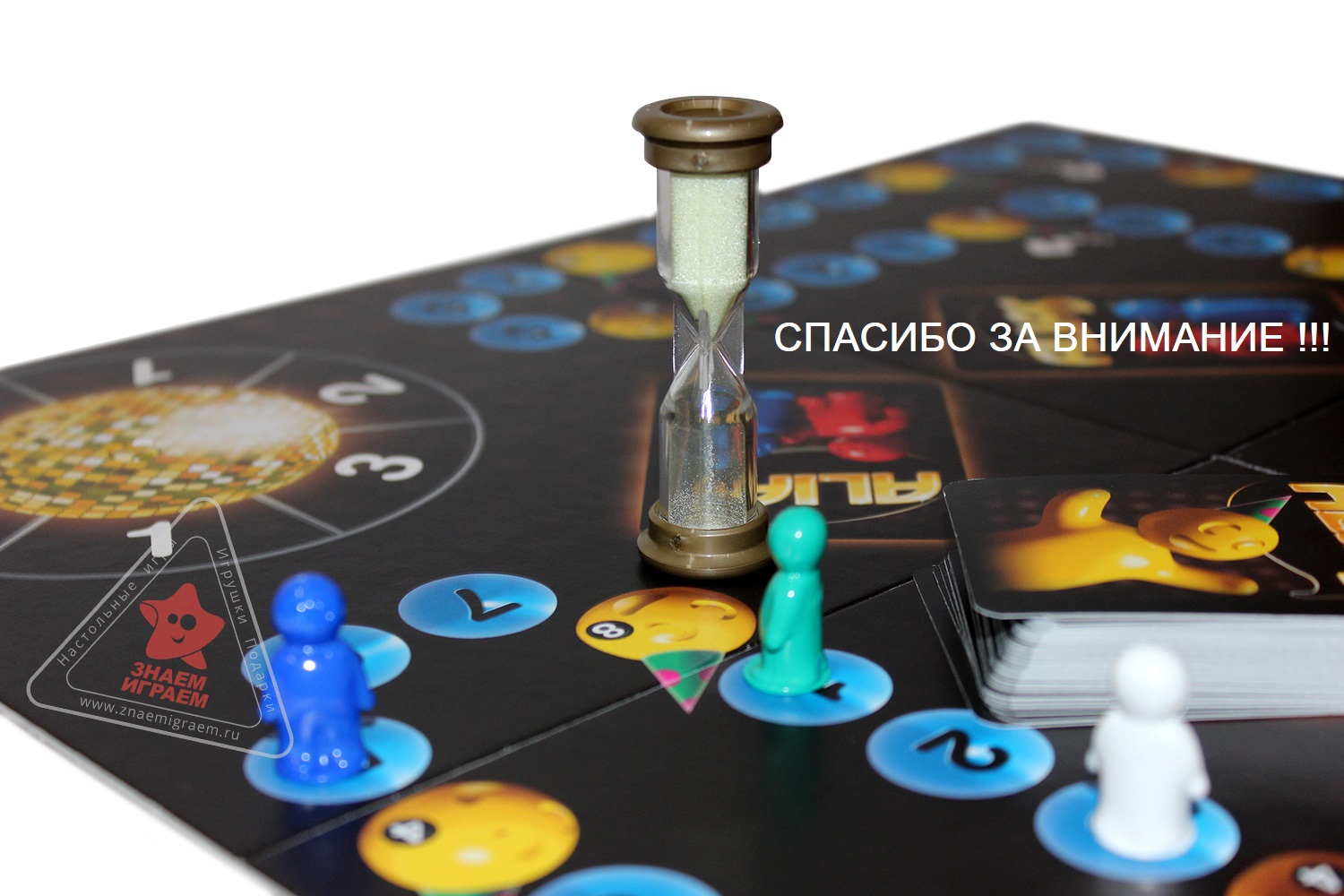